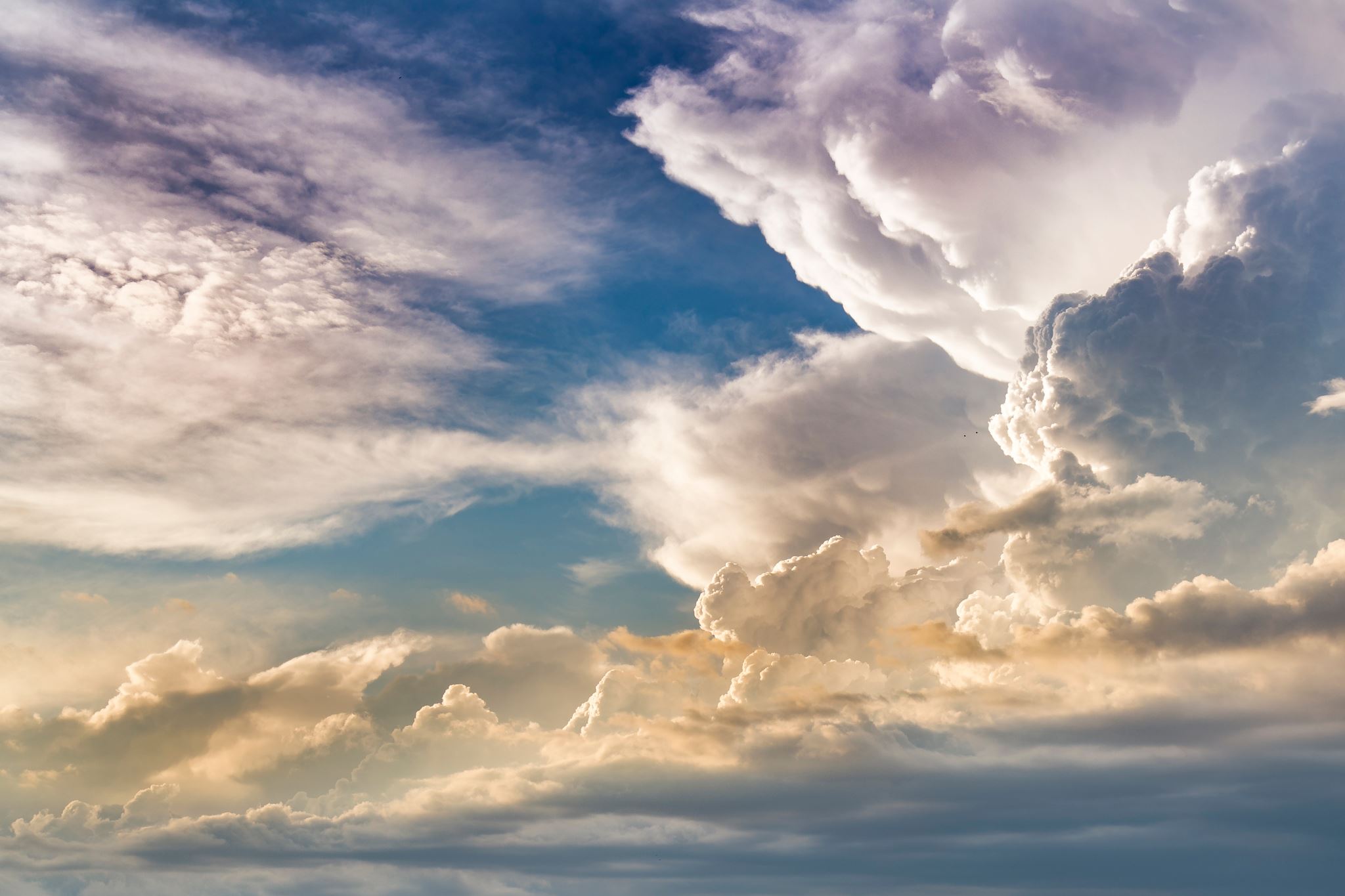 BÀI 4. KHÁM PHÁ VẺ ĐẸP VĂN CHƯƠNG
I. Cách dẫn trực tiếp và cách dẫn gián tiếp
1. Cách dẫn trực tiếp và cách dẫn gián tiếp 
– Cách dẫn trực tiếp là sử dụng nguyên văn từ ngữ, câu, đoạn,... của một VB gốc vào bài viết, bài nói. Trong bài viết, phần dẫn trực tiếp cần được đặt trong dấu ngoặc kép.
– Cách dẫn gián tiếp là sử dụng ý tưởng của người khác và diễn đạt lại theo cách của mình. Trong cách dẫn gián tiếp, tuy có thể diễn đạt lại, nhưng người dẫn vẫn cần thể hiện một cách trung thành ý tưởng trong VB gốc. Trong bài viết, phần dẫn gián tiếp không đặt trong dấu ngoặc kép
I. Cách dẫn trực tiếp và cách dẫn gián tiếp
2. Chuyển đổi từ cách dẫn trực tiếp sang cách dẫn gián tiếp
– Lược bỏ dấu ngoặc kép, dấu hai chấm đánh dấu phần dẫn trực tiếp. 
– Diễn đạt lại nội dung phần dẫn trực tiếp sao cho thích hợp, đảm bảo trung thành với ý được dẫn trong VB gốc.
II. Luyện tập
Bài tập 1 
a. − Phần dẫn: “Chàng đi chuyến này, thiếp chẳng dám mong đeo được ấn phong hầu [...], chỉ xin ngày về mang theo được hai chữ bình yên, thế là đủ rồi”.
– Cách dẫn: trực tiếp. 
– Dấu hiệu: Phần dẫn được đặt sau dấu hai chấm và trong dấu ngoặc kép. 
b. – Phần dẫn: người La Mã xưa kia nuôi ong trong những cái tổ bằng đồng hình chiếc vại, có đục thủng nhiều hàng lỗ con vòng quanh miệng, quanh đáy. 
– Cách dẫn: gián tiếp. 
– Dấu hiệu: có lời chỉ dẫn “theo như lời thầy giáo của tôi bảo”, phần dẫn không được đặt trong dấu ngoặc kép.
II. Luyện tập
Bài tập 2 
a. Nỗi oan của Vũ Nương sẽ còn đeo đẳng mãi lấy nàng, nếu như không có một đêm tình cờ đứa bé nói cha của nó lại đến rồi.
b. Thủ lĩnh da đỏ Xi-át-tơn đã khẳng định rằng, đối với đồng bào của ông, mỗi tấc đất là thiêng liêng, mỗi lá thông óng ánh, mỗi bờ cát, mỗi hạt sương long lanh trong những cánh rừng rậm rạp, mỗi bãi đất hoang và tiếng thì thầm của côn trùng là những điều thiêng liêng trong kí ức và kinh nghiệm của đồng bào ông. 
c. Trong Thi nhân Việt Nam, Hoài Thanh đã bộc lộ thành thực tâm trạng của ông, đó là dầu có ưa thơ người này người khác, mỗi lúc buồn đến, ông lại trở về với Lưu Trọng Lư. Có những bài thơ cứ vương vấn trong trí ông hàng tháng, lúc nào cũng văng vẳng bên tai. Bởi vì đối với ông, thơ của Lưu Trọng Lư nhiều bài không phải là thơ, nghĩa là những công trình nghệ thuật, mà chính là tiếng lòng thổn thức cùng hoà theo tiếng thổn thức trong lòng mỗi người
II. Luyện tập
Bài tập 3 
HS viết được đoạn văn theo yêu cầu. 
Đảm bảo: 
– Độ dài: 5 – 7 câu 
– Nội dung: tài năng của Nguyễn Dữ trong việc dung hoà được yếu tố hiện thực với ước mơ, tồn tại với ảo ảnh. 
– Trích dẫn ý kiến theo cách trực tiếp hoặc gián tiếp.
III. Vận dụng
Lấy ví dụ về cách dẫn trực tiếp và cách dẫn gián tiếp trong một vài trường hợp cụ thể.
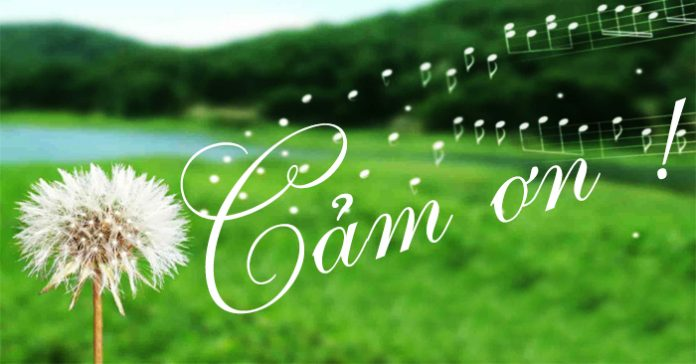